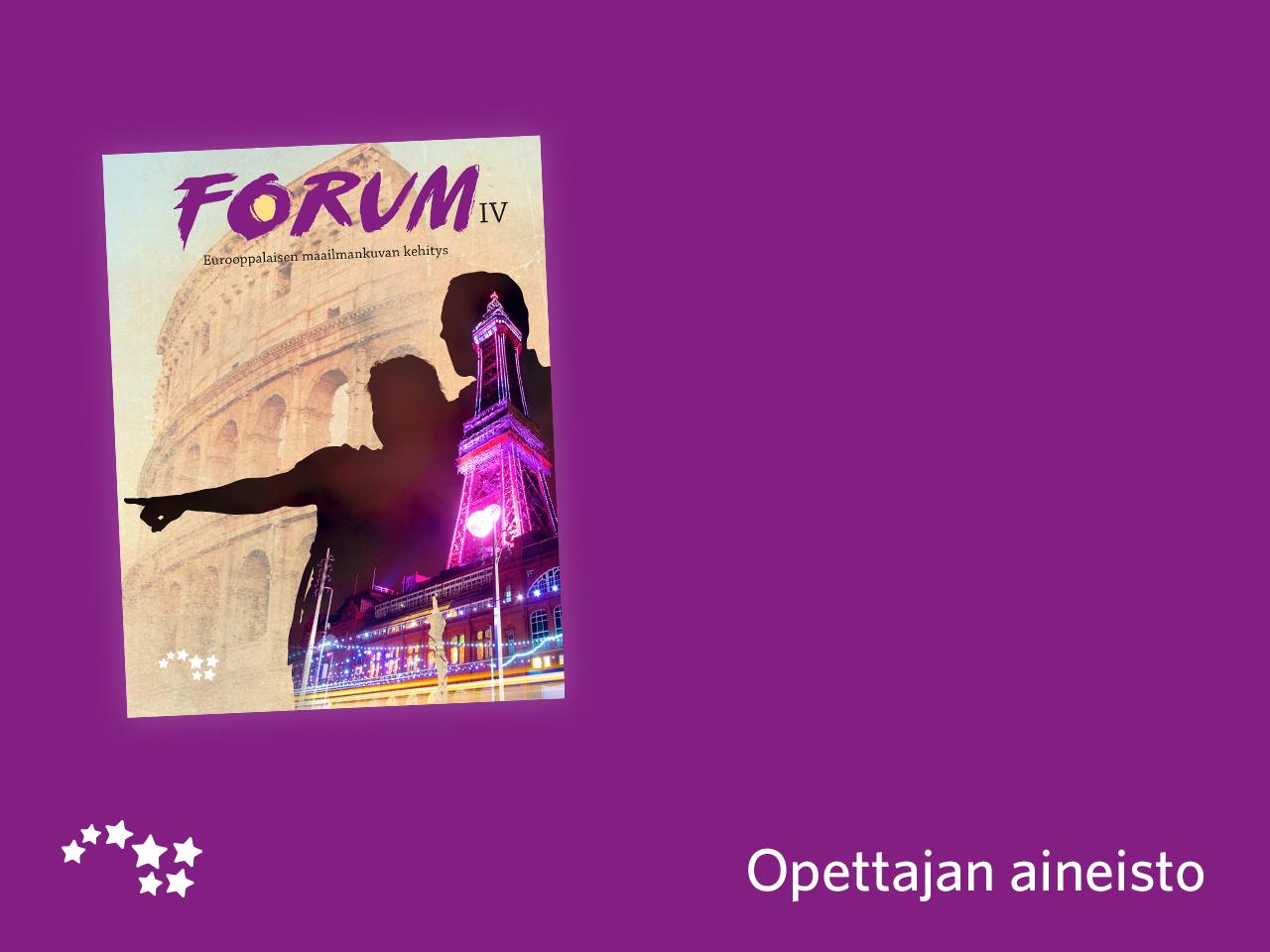 Luku 5

Elämää keskiajalla
Keskiaikainen trubaduuriruno
Tehtävät
 Lue trubaduurirunoudesta Muhin (musiikin historian) verkkosivuilta. 
2. Valitse esitellyistä runoilijoista ja runoista mielestäsi mielenkiintoisin. Onko suosikkisi Vilhelm IX Akvitanialainen, Marcabru, Jaufré Rudel, Bernart de Ventadorn, Raimbaut de Vacqueiras, Guillem de Cabestany, Giraut de Bomelh - vai kenties Dian kreivitär? Perustele valintasi.
3. Laadi oma trubaduuriruno, jossa tulee esiin rakkauden kaiho. Pyri tekemään runosta laulettava. Hae inspiraatiota YouTubesta hakusanalla “medieval troubadour song”.